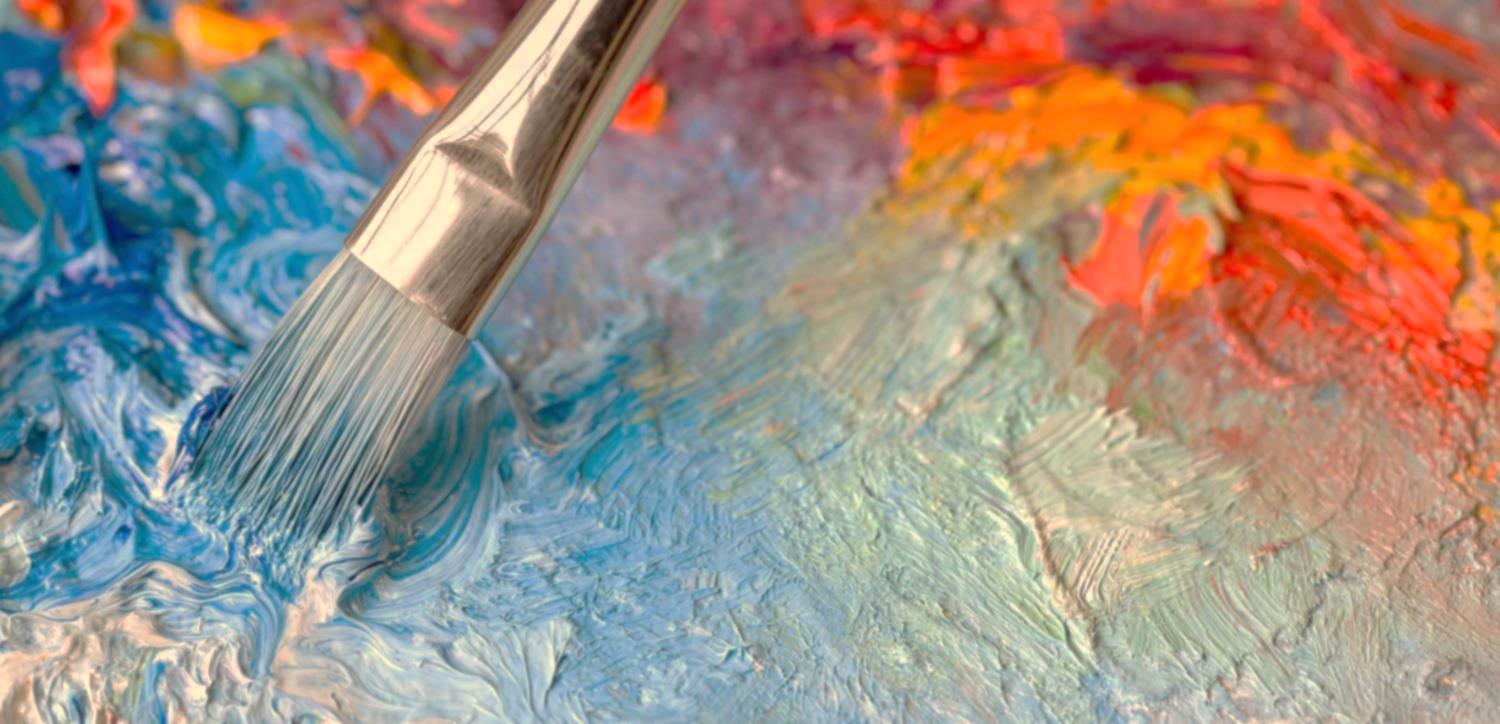 Правополушарное рисование
для людей старшего возраста и инвалидов
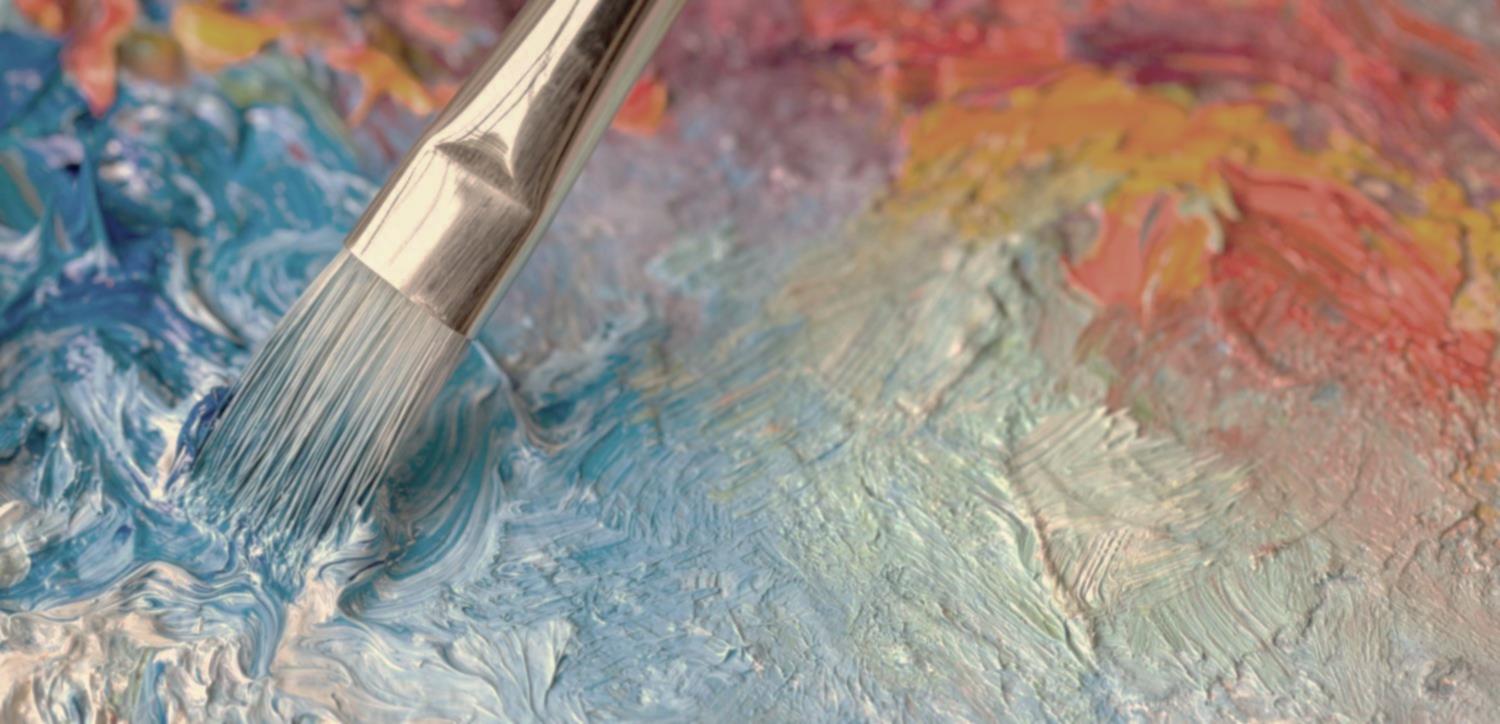 Практика «Правополушарное рисование» 
для граждан пожилого возраста и инвалидов 
в отделение дневного пребывания 
ГБУ «ЦСОГПВИИ Павловского района» 
реализуется психологом Макаровой  Н.А.
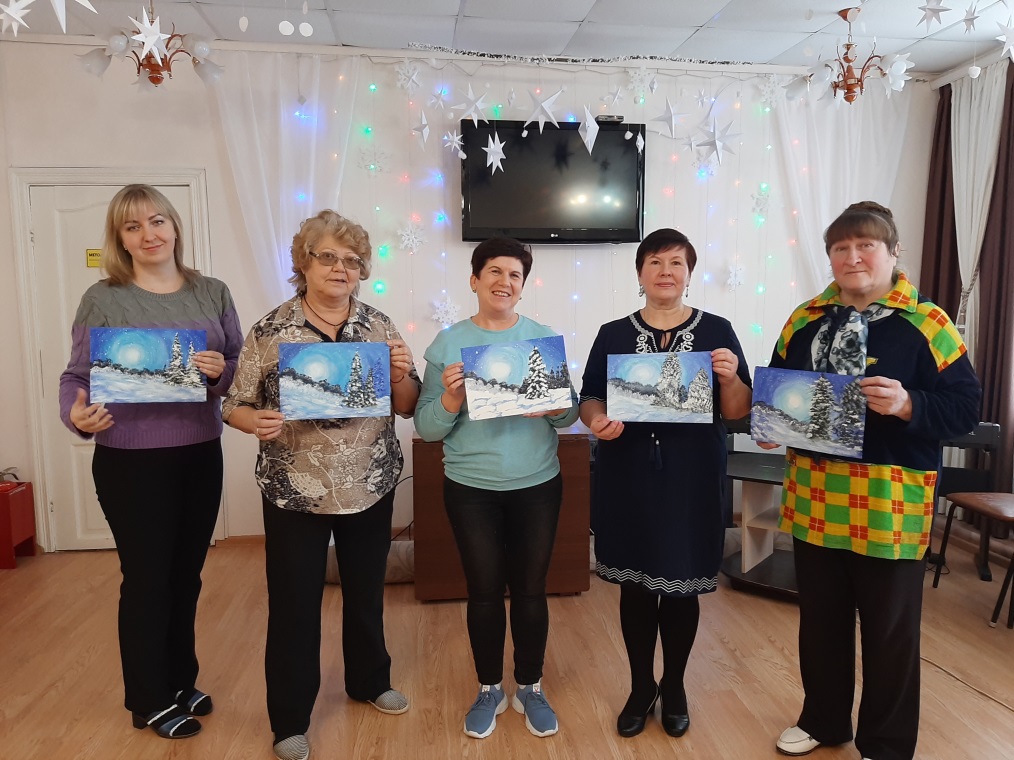 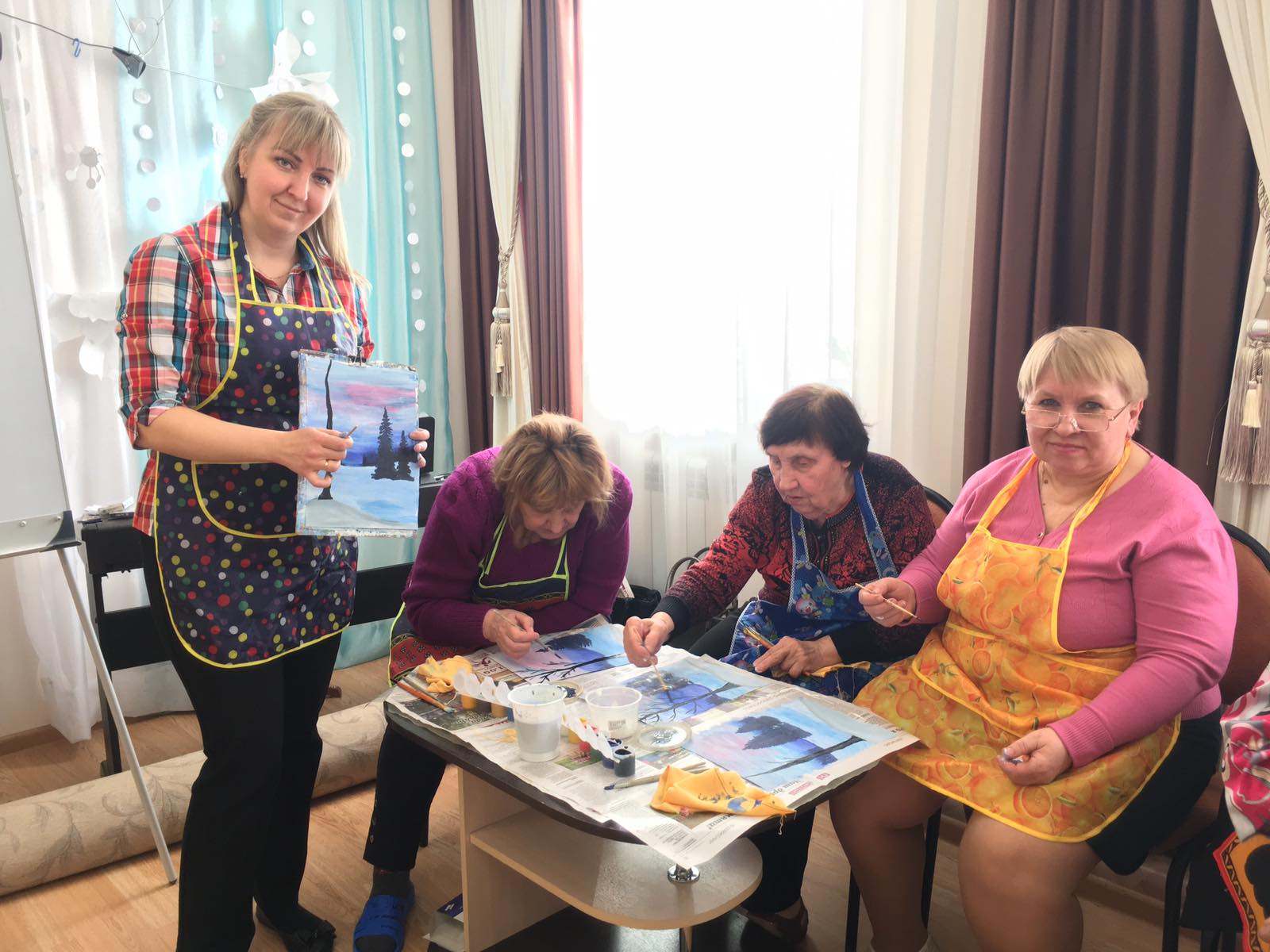 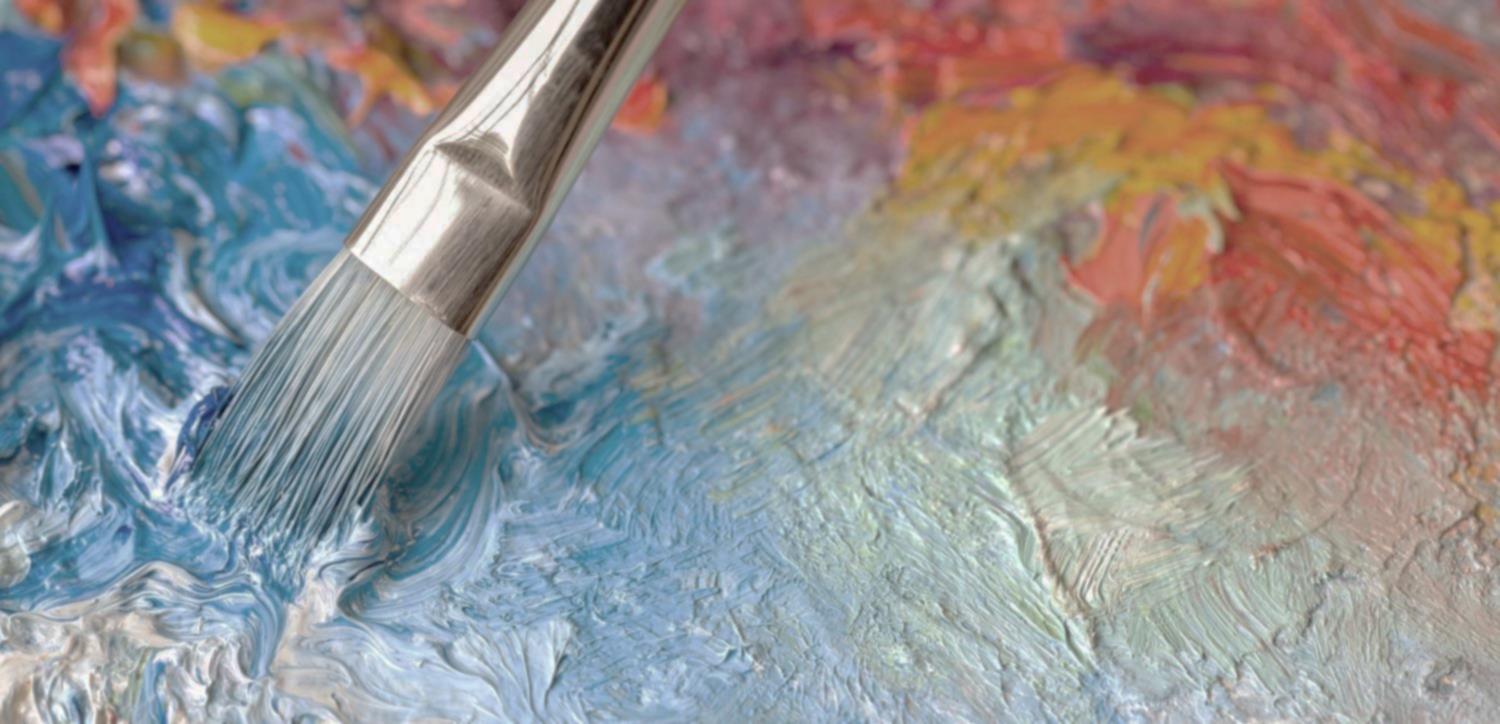 Цель данной практики:
развитие творческих  способностей граждан пожилого возраста и инвалидов 
с помощью овладения ими приёмов правополушарного рисования.
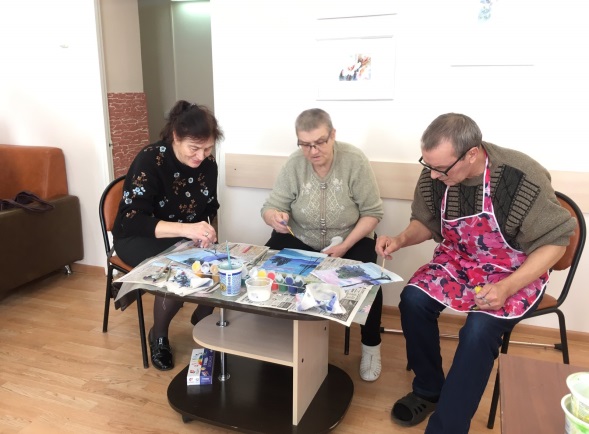 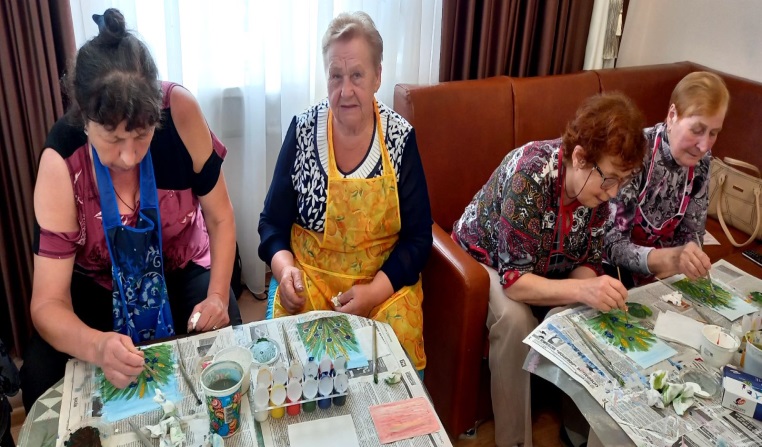 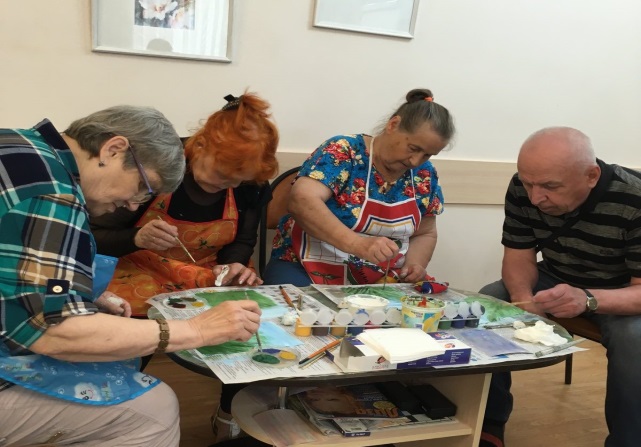 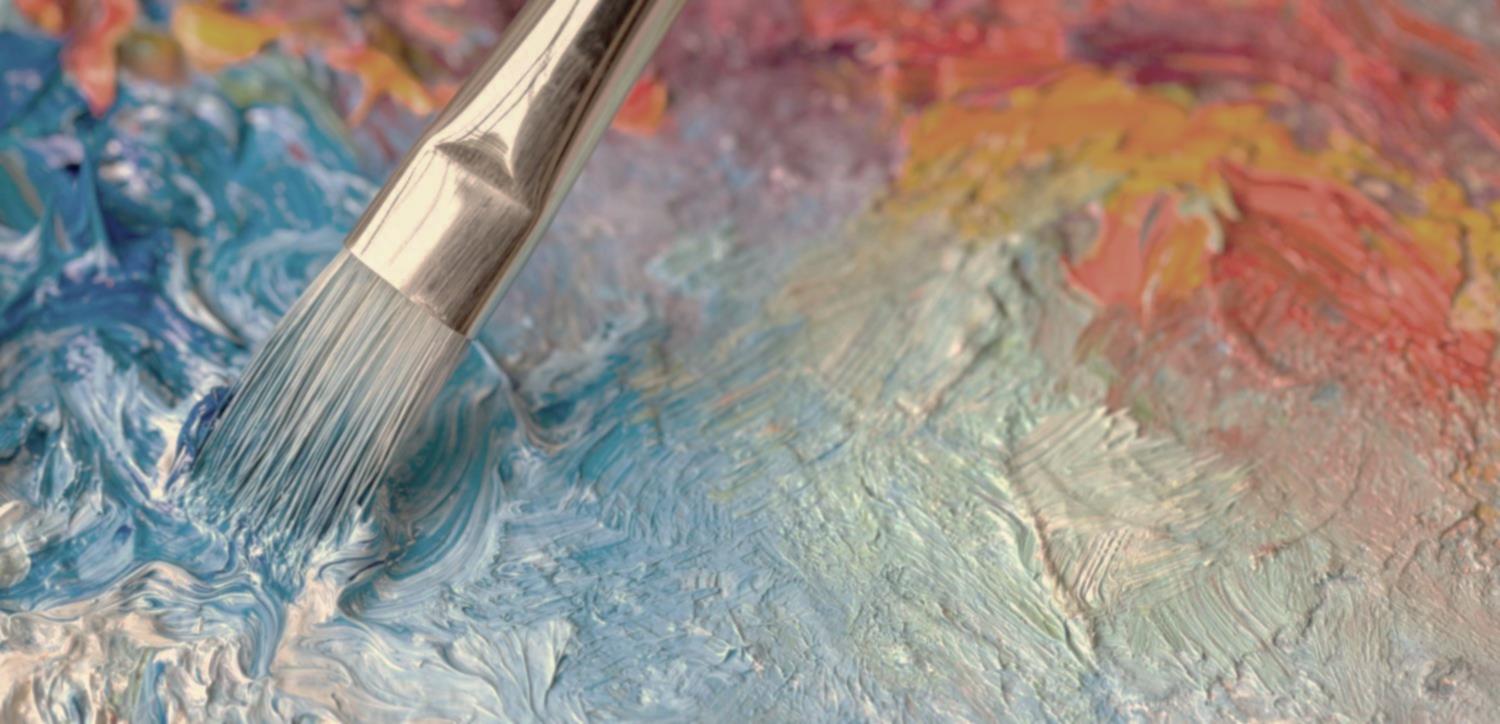 Задачи:
Познакомить обслуживаемых с правополушарным рисованием, материалами, используемыми на занятиях. Убедить в доступности и легкости данной методики. 
 Показать приемы и способы нанесения рисунка.
 Создать теплую, доброжелательную,  атмосферу на занятиях. Мотивировать участников к созданию собственных работ.
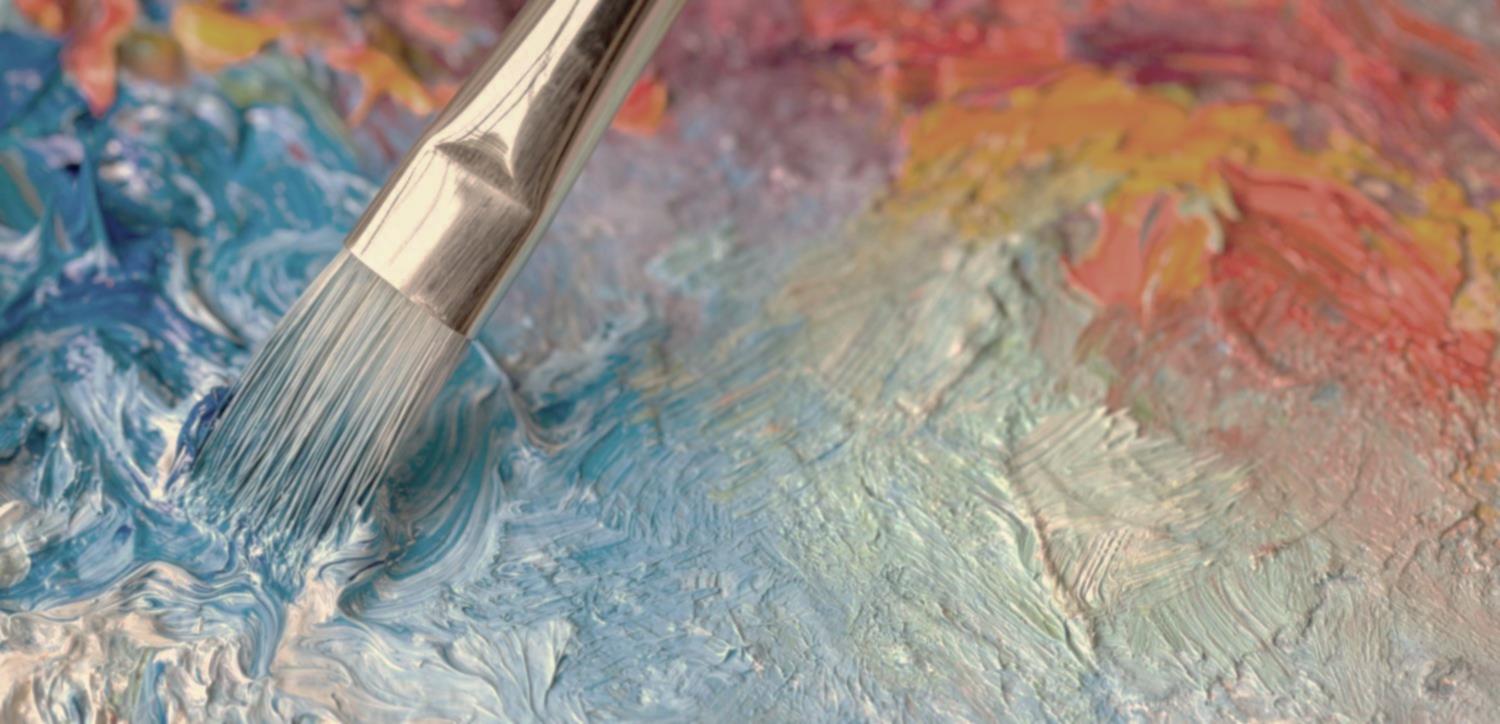 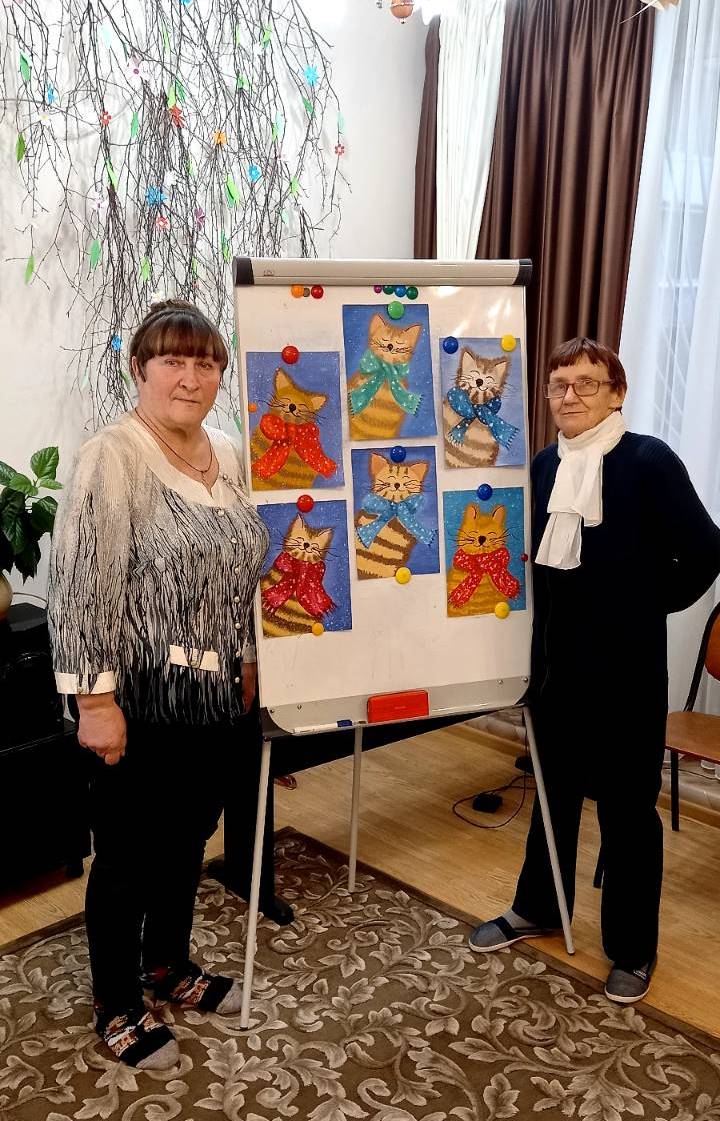 Во время занятия происходит активация правого полушария головного мозга, которое отвечает за идеи, образы, творчество.
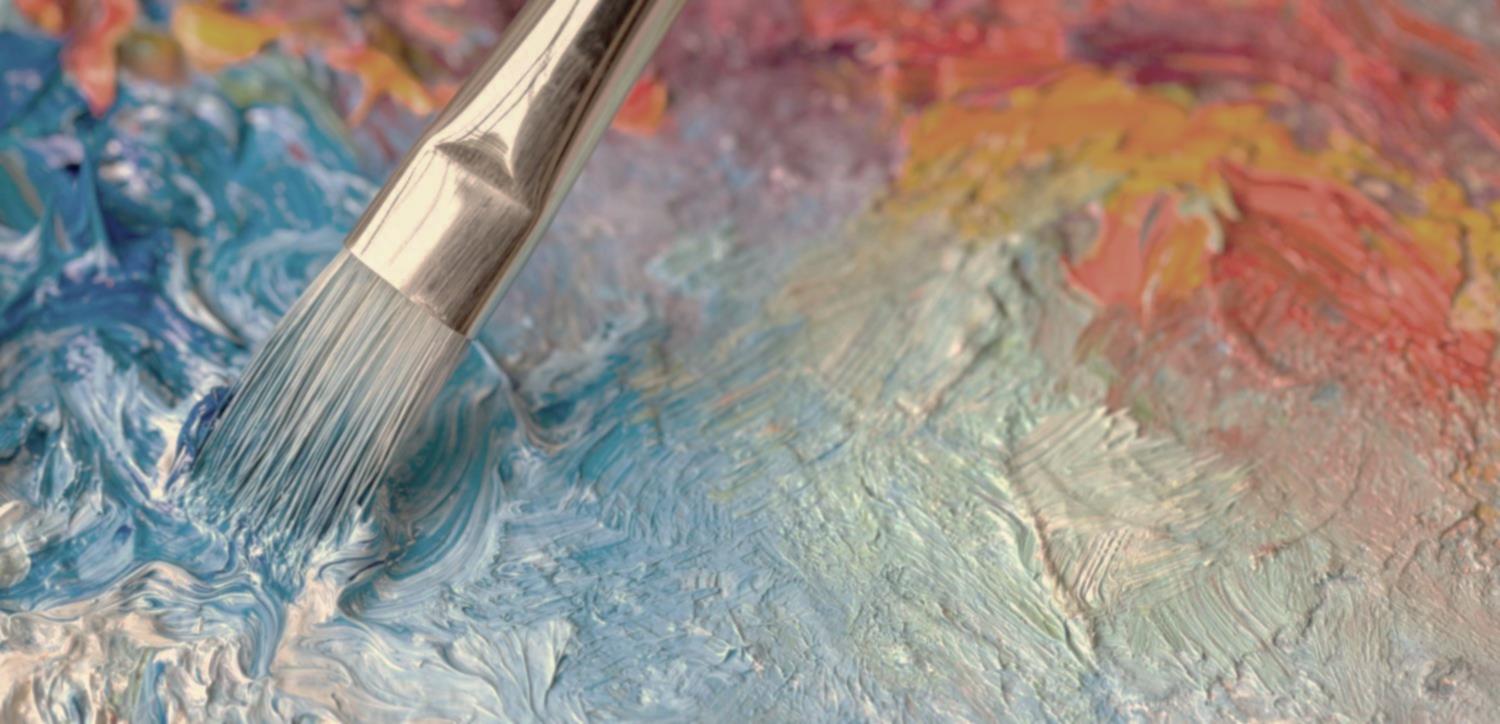 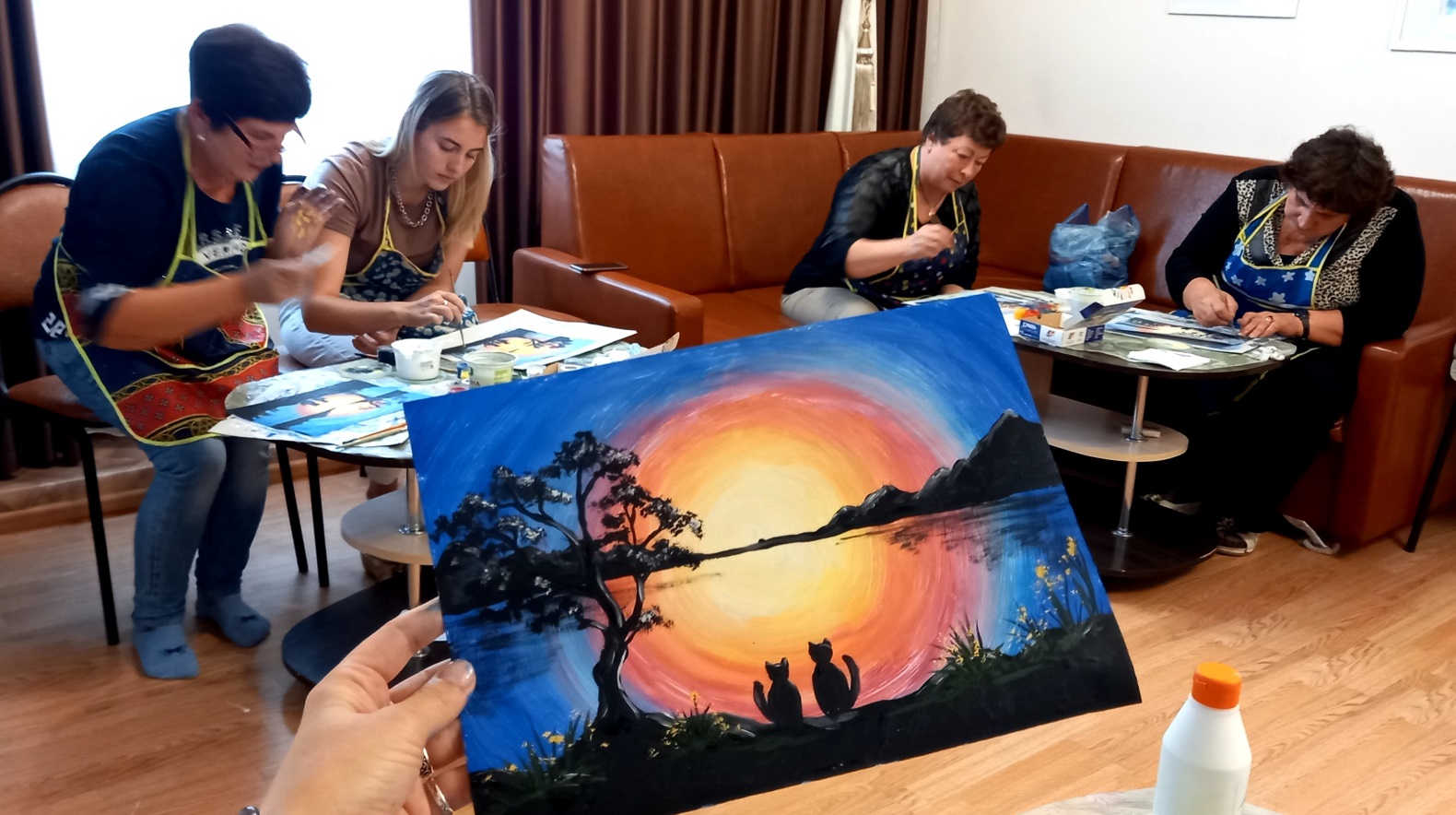 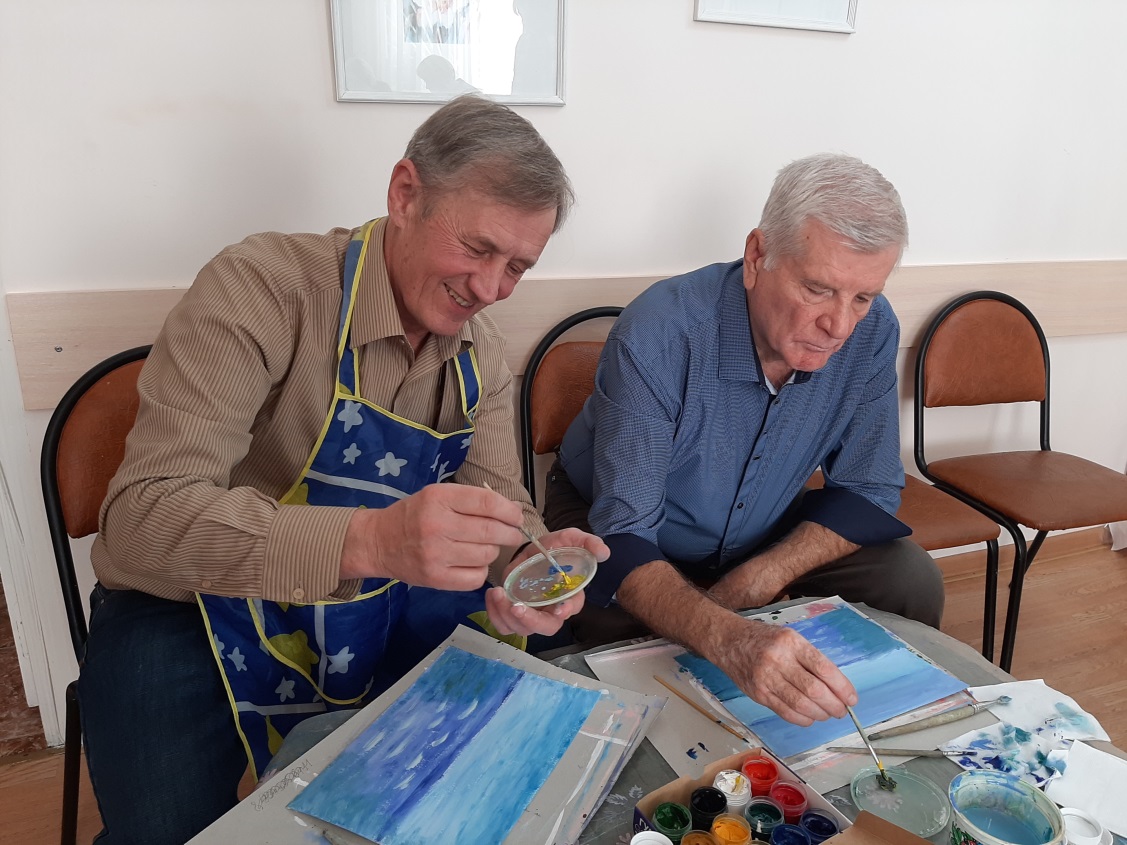 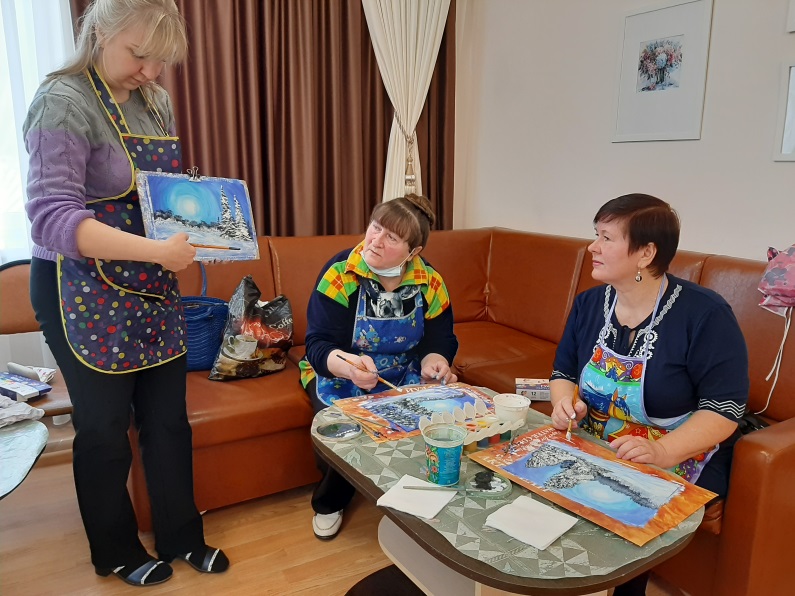 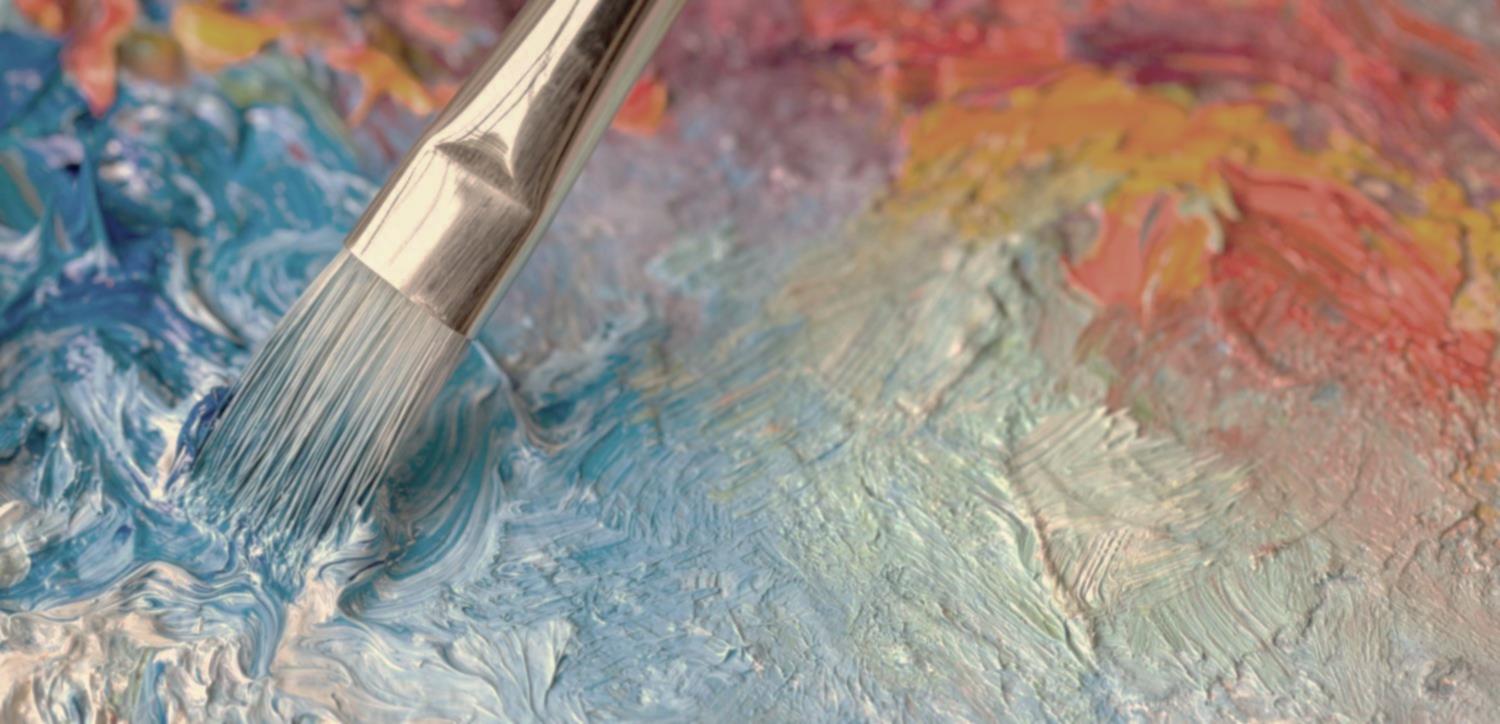 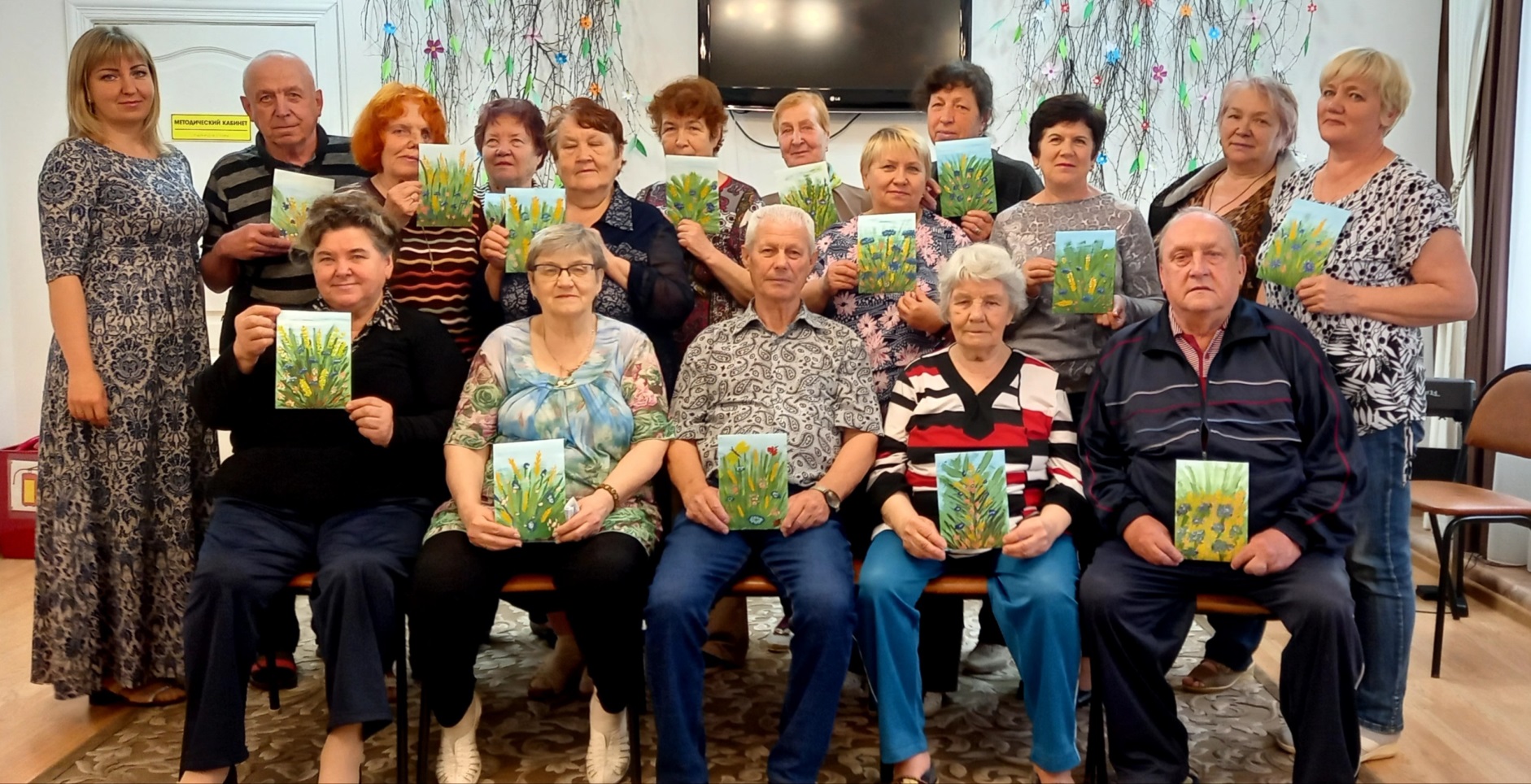 Правополушарное рисование – это замечательный метод избежать внутренней цензуры, убрать эмоциональные блоки и взглянуть на мир и себя с другой стороны. Участники могут рисовать уже на первом занятии. 
Здесь нет оценок, сравнений и критики.